به نام او
دانشکده فنی دختران قدسیه
موضوع تحقیق: ترموسیفون
تعریف ترموسیفون:
ترموسیفون  به پدیده‌ای گفته می‌شود که سیستم فاقد هرگونه پمپ  برقی یا مکانیکی‌است و جهت جابجایی آب با استفاده از گرمای خورشید مایع جابجا می‌شود. مشکل عمده این سیستم پدیده یخ زدگی در فصول سرد سال می‌باشد.
عملکرد
گردش همرفتی یک سیال که در یک سیستم بسته اتفاق بیفتد، جایی که سیال سرد به جای سیال گرم در همان سیستم جایگزین می‌گردد، ترموسیفون نامیده می‌گردد. این سامانه در واقع یک چرخه جابجایی طبیعی است. در این سامانه، مرحله جذب انرژی می‌تواند به صورت متصل به ساختمان و یا کاملاً در محیطی جداگانه صورت گرفته و حرارت جذب شده توسط کانال به فضای مورد نظر هدایت و در مکان مناسبی مانند دال بتنی یا انباره  سنگی که معمولاً بالاتر از سطح جذب کننده قرار دارد، ذخیره گردد.
در این روش هوای سرد جای هوایی را که در محیط گردآورنده گرم شده و تمایل به بالا رفتن دارد را گرفته و این گردش هوا به صورت مرتب توسط گرمای حاصل از نور خورشید ادامه می‌یابد. در واقع کار این سامانه مانند کلکتورهای خورشیدی بوده و از آنجایی که از انباره سنگی که بخشی از ساختمان است جهت ذخیره انرژی استفاده می‌گردد. گردآورنده‌ها می‌توانند به صورت پیش ساخته با استفاده از جعبه‌های عایق بندی شده و یا در محل توسط مصالح بنایی اجرا گردند. برای بالا بردن میزان حرارت کسب شده در گردآورنده، بین صفحه فلزی سیاه و شیشه دوجداره که به صورت موازی قرارگرفته‌اند چند لایه صفحات فلزی توری به صورت مورب قرار می‌گیرند تا هوایی که به سمت بالا از لابه لای توری در حرکت است، با تماس بیشتر با جداره‌های فلزی توری که در اثر تابش نور خورشید داغ شده‌اند، گرم تر شده و به مکان مورد نظر انتقال یابد.
چرخش ترموسیفون در یک سامانه خورشیدی
هوا در یک سامانه ترموسیفون معمولاً به وسیله یک جمع‌کننده خورشیدی که به طور شیبدار قرارگرفته و گرم می‌شود. هنگامی که هوا گرم می‌شود از طریق جابه جایی طبیعی بالا می‌رود و هوای سرد که از پایین جمع‌کننده به داخل کشیده شده است، جای آن را می‌گیرد.
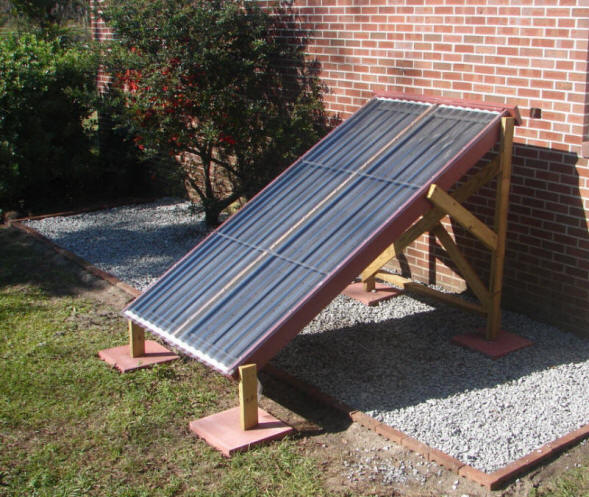 برای انجام فرایند ذخیره‌سازی حرارتی می‌توان هوای گرم شده را داخل یک بستر سنگی ذخیره‌سازی حرارتی به جریان انداخت. در این حالت گرما به سنگ‌ها منتقل می‌شود و در نتیجه هوا خنک می‌شود. این هوای سرد برای آنکه دوباره گرم شود باردیگر به جمع‌کننده بازگردانده می‌شود. برای انتقال گرما از حالت ذخیره به داخل خانه می‌بایست هوای خنک درون خانه در مسیر سنگ‌ها جریان یابد و در آنجا گرم شده و از طریق جابه جایی طبیعی بالا بیاید تا اینکه وارد خانه شود.
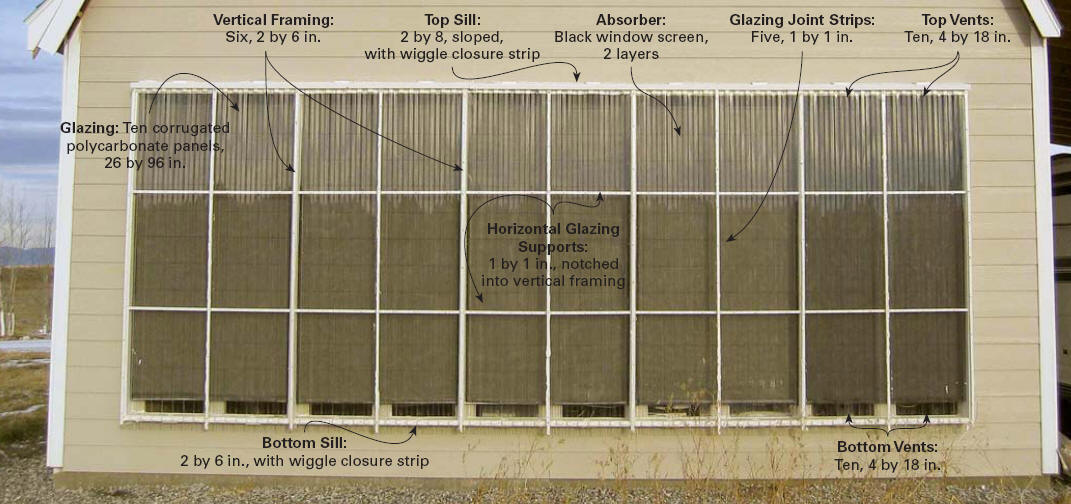 از آنجا که جریان هوا در این سامانه تحت تاثیر جابه جایی طبیعی قرار دارد، قرارگیری عمودی عناصر برای عملکرد مناسب سامانه حساس می‌باشد.
در ساخت این سامانه به این نکات باید توجه داشت:
حداقل طول سامانه نباید کمتر از ۱/۱۵ عرض آن باشد.
حداقل ارتفاع گردآونده برای آن که هوای گرم به صورت طبیعی گردش کند نباید کمتر از ۱/۸۰ متر باشد.
اطراف انباره می‌بایست حتماً عایق حرارتی به ضخامت 15cm داشته باشد.
سطح مقطع کانال نباید از 14cm کمتر باشد.
از ایجاد زوایای قاءمه یا حاده در مسیر حرکت هوا خودداری گردد.
سطح مقطع انباره باید حداقل ۲/۳ مساحت گردآورنده باشد.
صفحه‌ای که به صورت موازی با شیشه ساخته می‌شود حتماً باید در زیرعایق حرارتی به ضخامت حداقل 2.5cm داشته باشد.
سنگ‌های انباره برای داشتن سطح بالای جذب گرما باید حداقل 2.5cm ضخامت داشته باشند.
مراحل ساخت ترموسیفون:
جعبه کلکتور / قاب
یک تخته سه لا در زیر و یک ورق  نازک تر در رو برای محافظت از ورق های عایق قرار میگیرد.
در این تصویر، شیار در باله تشکیل شده است ، که این طرح باله به جذب گرما کمک میکند.  لوله های مسی در شیار فشرده میشوند.
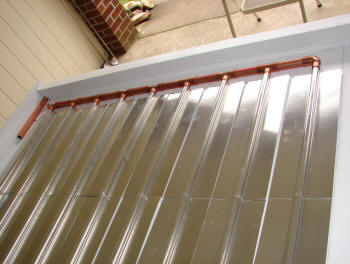 ورق های پلی کربنات موجدار TUF خورشید در بالا وجود دارد.
استفاده از ضد زنگ در ورق و لوله و پیچ فولادی برای نگه داری ورق ها و قرار گیری مجموعه با هم
نصب و راه اندازی ترموسیفون
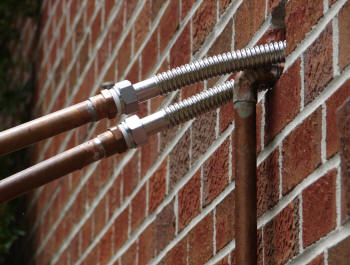 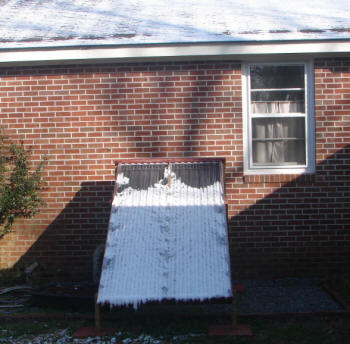 این گاز قدیمی مخزن آب گرم است که تبدیل شده به یک مخزن ذخیره آب گرم خورشیدی
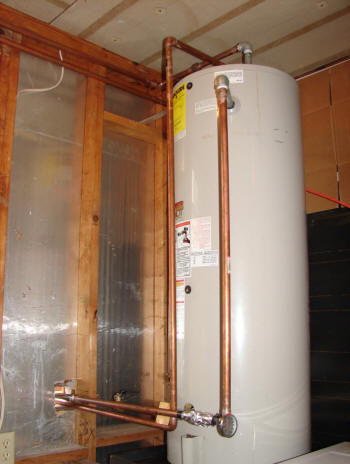 مخزن ذخیره سازی انرژی خورشیدی ترموسیفون برای سیستم باید بالاتر از جمع آوری واقع برای رخ میدهد. thermosyphoning
سه شیر برای کنترل سیستم
عایق برای تمام لوله کشی اجرا میشود
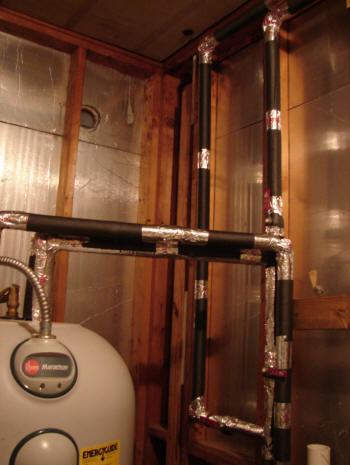 خلاصه: 
  سیستم ترموسیفون که سیستم گرماساز خورشیدی است در روز از خورشید انرژی میگیرد و انرژی ذخیره شده تا یک هفته در صورت مصرف بهینه (8 ساعت در روز ) مورد مصرف میتواند باشد . 
در این سیستم در شب دما به همان دمای طول روز است و افت دما وجود ندارد. و مخزن سیستم در شب خاموش میشود و با تابش خورشید هم مخزن روشن میشود.
پاییز94